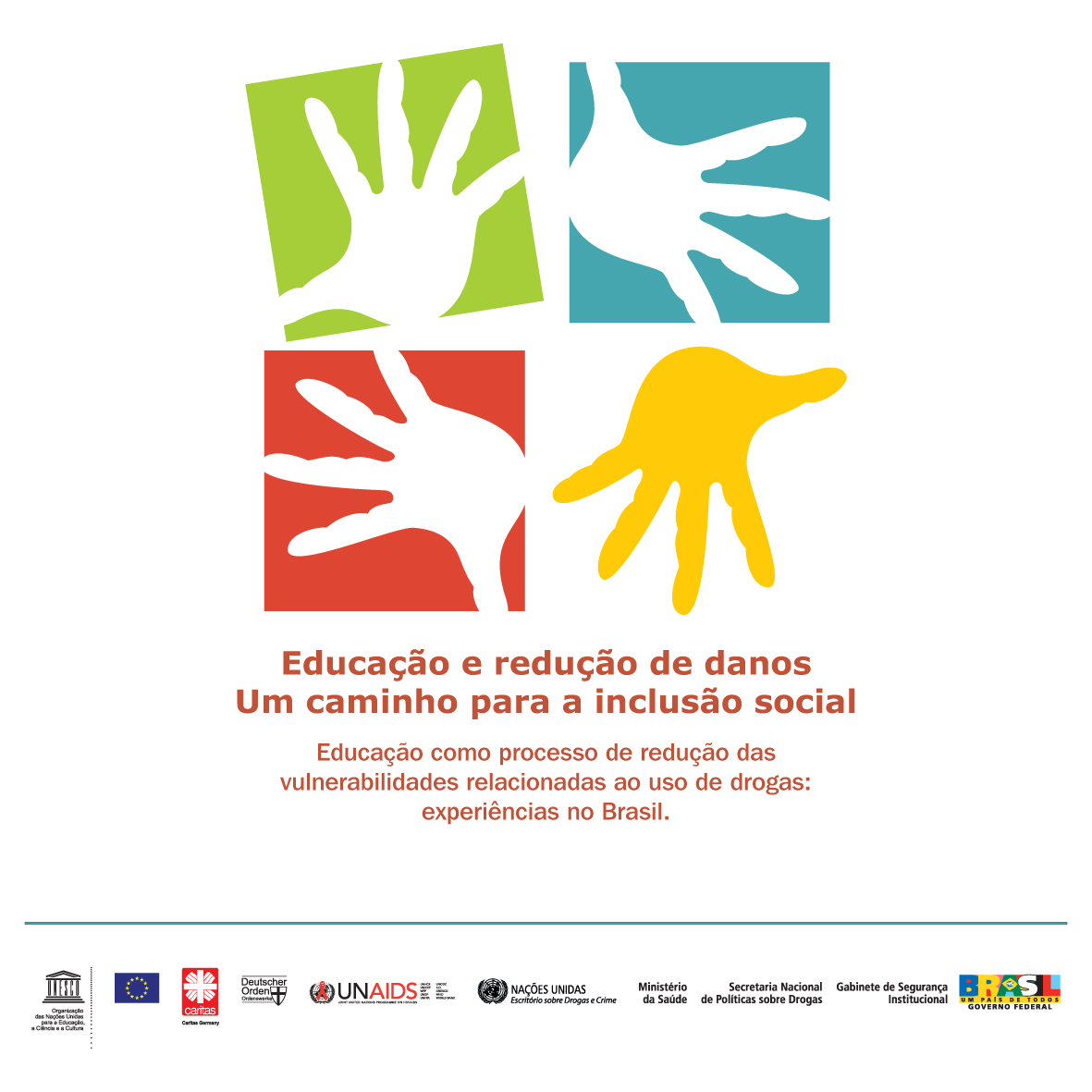 Drogas no Brasil: Levantamento 2005Alguns achados relevantes
22,8% da população pesquisada já fizeram uso na vida de drogas exceto tabaco e álcool, correspondendo a uma população de 10.746.991 pessoas;
  A estimativa de dependentes de Álcool foi de 12,3% e de tabaco 10,1%, o que corresponde a populações de 5.799.005 e 4.700.635 de pessoas, respectivamente;
O uso na vida de Maconha aparece em primeiro lugar entre as drogas ilícitas, com 8,8% dos entrevistados. Comparando-se esse resultado com outros estudos pode-se verificar que é bem menor que o de países, como EUA (40,2%), Reino Unido (30,8%), Dinamarca (24,3%), Espanha (22,2%) e Chile (22,4%). Mas superior à Bélgica (5,8%) e Colômbia (5,4%);
A prevalência sobre o uso de Cocaína, Crack e Merla foi, respectivamente, 2,9%, 0,7%, 0,2%;
Ressalte-se a observação de que, na faixa etária de 12 e 17 anos, já existem relatos de uso das mais variadas drogas, bem como facilidade de acesso às mesmas e vivência de consumo próximo. Este dado enfatiza a necessidade de aprimoramento de programas de prevenção nesta faixa etária. 
7,8% das jovens relataram ter sido abordadas por pessoas querendo vender -lhes droga;
 Um terço da população masculina de 12 – 17 anos, declarou já ter sido submetida a tratamento para dependência de droga.

Fonte:  SENAD e CEBRID no II levantamento domiciliar sobre o uso de drogas  Psicotrópicas no Brasil – 2005 – estudo envolvendo 108 maiores cidades do país.
Uso de qualquer droga (exceto álcool e tabaco) – ano 2005
Fonte:  SENAD e CEBRID no II levantamento domiciliar sobre o uso de drogas no Psicotrópicas Brasil – 2005 -
 estudo envolvendo 108 maiores cidades do país.
Distribuição dos entrevistados de 12 a 65 anos, segundo tipo de uso das drogas mais utilizadas nas 108 cidades com mais de 200 mil habitantes
Fonte:  SENAD e CEBRID no II levantamento domiciliar sobre o uso de drogas no Psicotrópicas  Brasil – 2005 -
 estudo envolvendo 108 maiores cidades do país.
Educação e redução de danos um caminho para inclusão social
Primeira fase: Pesquisa bibliográfica e busca de parceiros nacionais;
Segunda fase: desenvolvimento do instrumental de pesquisa; 
Terceira fase: Levantamento das políticas públicas existentes;
Quarta fase: Estudo do perfil das Organizações não Governamentais, movimentos sociais organizados e organizações governamentais que atuem na temática;
Quinta fase – Disseminação de Experiências em Seminário Nacional;
Sexta fase– Elaboração de Material para publicação.
Objetivos do Estudo
Conhecer experiências em educação e redução de danos no Brasil,  buscando  fortalecer  a construção das políticas públicas no setor.
Parceiros do Estudo no Brasil
Consultores responsáveis pela elaboração do estudo: Raquel Barros e Doralice Oliveira Gomes 
Estudo financiado pela comunidade Européia;
Parceiros na elaboração:
SENAD
Ministério da Saúde
Programa Nacional de DST e aids 
Coordenação de Saúde Mental
Programa de Hepatites Virais
Agências do Sistema Nações Unidas:
UNESCO e UNODC
Políticas Públicas Existentes
Capacitação – profissionais, liderança comunitária, professores;
Acesso a informação: Observatório brasileiro de informações sobre drogas- OBID: fonte oficial da SENAD. Divulga informações de estudos sobre drogas, redução de danos, etc.
Portal Jovem, Viva voz ( informações e orientações sobre drogas via telefone);
Ministério da Saúde - Centros de Atenção Psicossocial (CAPS), incluindo aqui os CAPS voltados para o atendimento aos usuários de álcool e outras drogas, os CAPS-ad;
Centro de Referência de Assistência Social (CRAS) é uma unidade pública da política de assistência social, de base municipal, integrante do Sistema Único de Assistência Social, localizado em áreas com maiores índices de vulnerabilidade e risco social;
Programa Cultura Viva, do Ministério da Cultura (MinC), posiciona a cultura enquanto uma ação de educação e cidadania;
Políticas Públicas Existentes
Educação
Programas direcionados à escolas
Formação de docentes por educação à distância ( SENAD e MEC)
Programa Saúde na Escola ( PSE) 
Componentes: 
avaliação das condições de saúde;
 promoção da saúde;
educação permanente e capacitação dos profissionais e de jovens; 
monitoramento e avaliação da saúde dos estudantes;
Projeto Saúde e Prevenção nas Escolas;

Saúde
Ações de redução de danos relacionadas à prevenção à infecção dos vírus HIV e Hepatites B e C entre usuários de drogas;
distribuição facilitada de preservativos em unidades básicas de saúde e em campanhas específicas também configuram ações de atenção à saúde e prevenção da infecção do vírus HIV/AIDS e Hepatites B e C;
Metodologia
Estudo foi desenvolvido no ano de 2008;
Base de dados utilizada foi  do Mapeamento realizado em 2007 pela Universidade de Brasília e SENAD;
Elaborado  questionário auto-aplicável que foi encaminhado por correio eletrônico para as instituições selecionadas;
Teste piloto do questionário foi realizado no evento da ABORDA 2008;
Posteriormente foi realizado um trabalho de busca ativa dos não respondentes por telefone;
Triagem dos questionários válidos
Análise de dados utilizando software  estatístico SPSS
80 resultados foram considerados válidos para análise final
Limitações metodológicas
Tipo de Organização
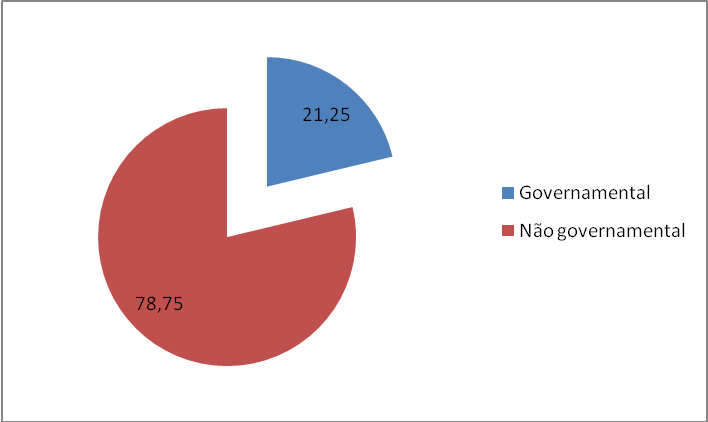 %
17
%  63
[Speaker Notes: 17 instituições govenamentais e 63 não gevernamentais]
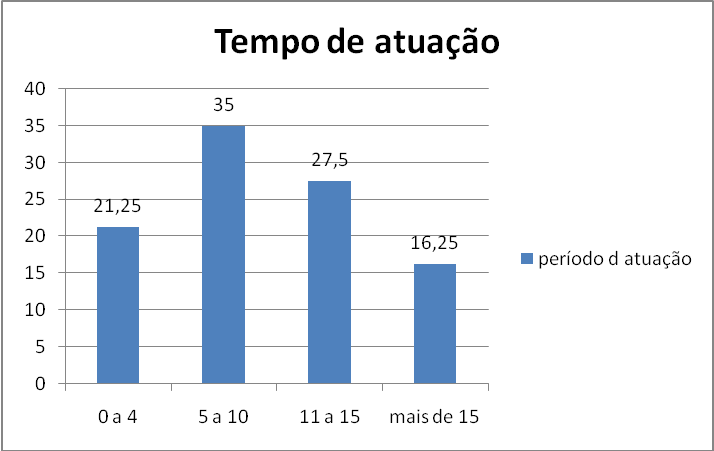 %
e
Anos
Representatividade Geográfica das Instituições
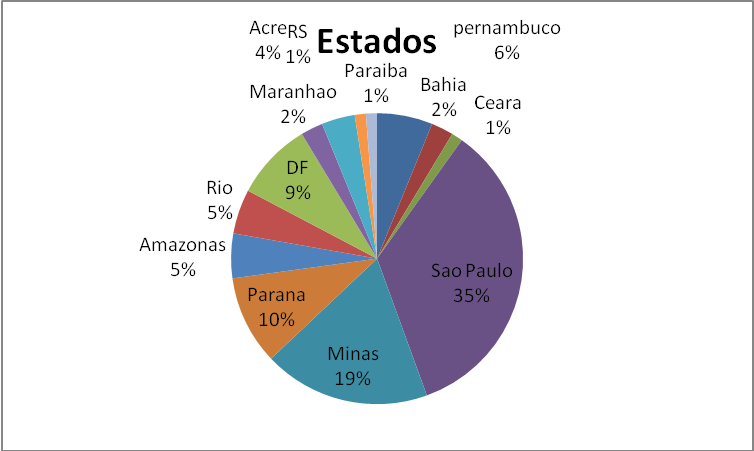 [Speaker Notes: Destaque Sp tem 38 instituições que reponderam ao questionário, 10 governamentais e 28 ONGs.]
Instituições por tipo de atendimento/serviço prestado
Percentual das instituições por público-alvo
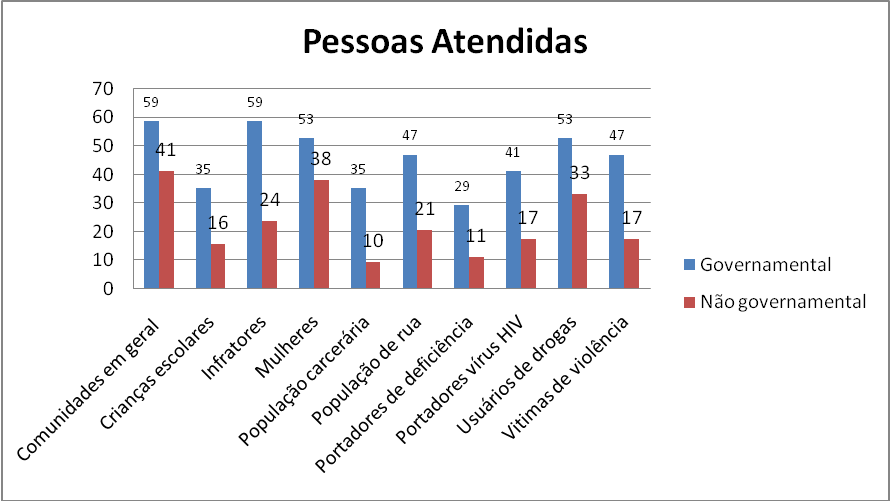 %
Distribuição das instituições estudadas segundo tipo de atividade relacionadas à educação
Percentual de instituições por tipo de material educativo elaborado
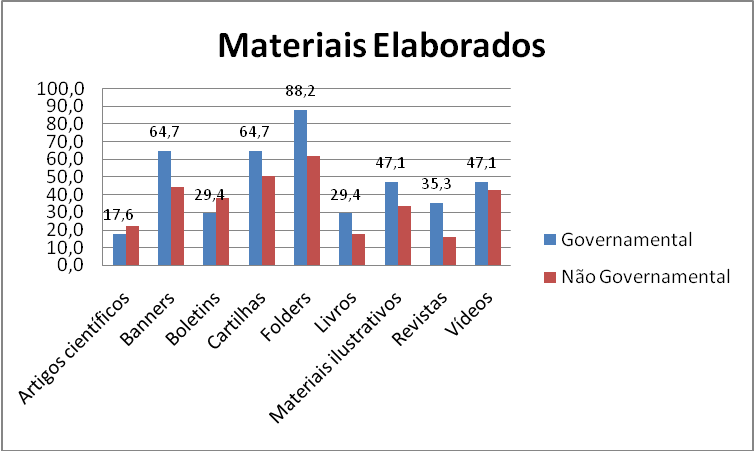 %
Resultados
< 20% das instituições trabalham temas relacionados a profissionalização das pessoas assistidas ;
Quanto as atividades de assistência a que teve maior destaque foi a assistência psicológica, presente em 52% das OGs e 30% das ONGs
65% das OGs e 43% das ONGs fazem trabalho pontual em escolas como palestras;
Ações de Redução de danos relatadas pelas instituições
Resultados
58% das instituições governamentais utilizam o aconselhamento com método de prevenção;
41% ONGs utilizam terapia de grupo;
30% das OGs e das ONGs trabalham com educação de pares.
Arte Educação é utilizada por aproximadamente 30% do total das instituições
Utilização da Internet
Resultados
Principais Temas de atuação nas ações de educação
Adolescência e juventude
Diversidade
Drogas
Empreendedorismo
Sexualidade
Parcerias no setor de educação
Ações realizadas ( menos de 10% das instituições)
Capacitação nas escolas 
Parceria com escolas
Parcerias educação técnica 
 Encaminhamento e Acompanhamento escolar
 Oficinas sobre drogas, HIV, sexualidade 
 Supervisão de casos  
Descoberta de talentos e orientação vocacional.
Qual das seguintes intervenções você acha recomendável para melhorar as políticas e praticas governamentais?
Cinco Itens mais mencionados pelas instituições entrevistadas:
Integração dos temas em programas educacionais  
Transparência, promoção e disseminação de informações  
Promover a educação de pares
Estimular os direitos humanos 
Coordenar e harmonizar  diferentes atores
Obrigada
www.unesco.org.br
www.unesco.org